DesarrolloHabilidades
Habilidad Comprender
Educación
Parvularia
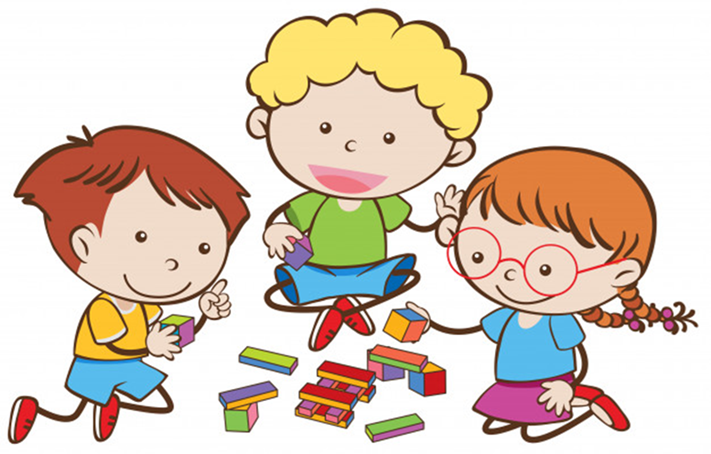 19 - 23
Octubre
LÍMITE DE TIEMPO: 
3 minutos
60
10
50
20
40
30
Compara los peces a continuación y encuentra aquel que no es igual al modelo
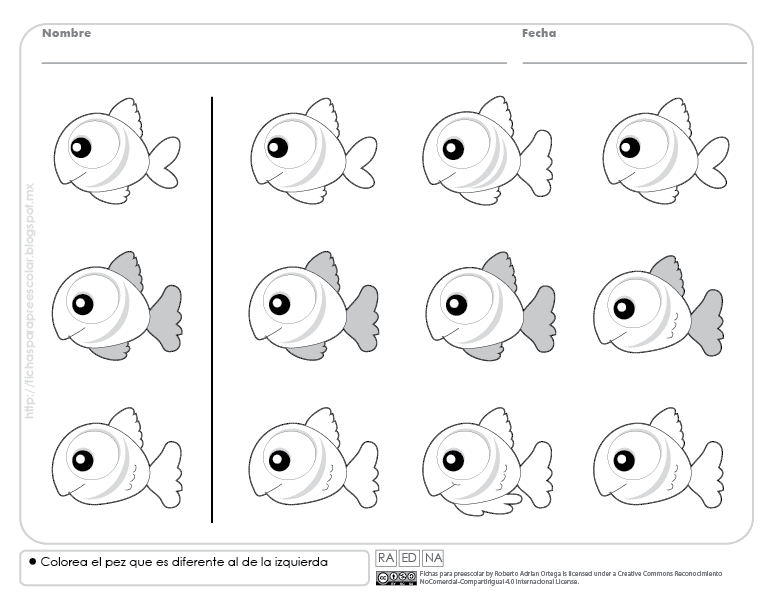 LÍMITE DE TIEMPO: 
5 minutos
60
10
50
20
40
30
Observa las canastas y frutas presentadas a continuación y clasifícalas según su categoría
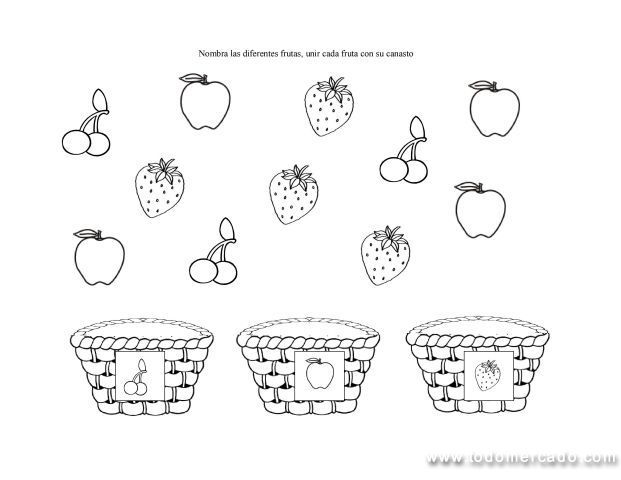 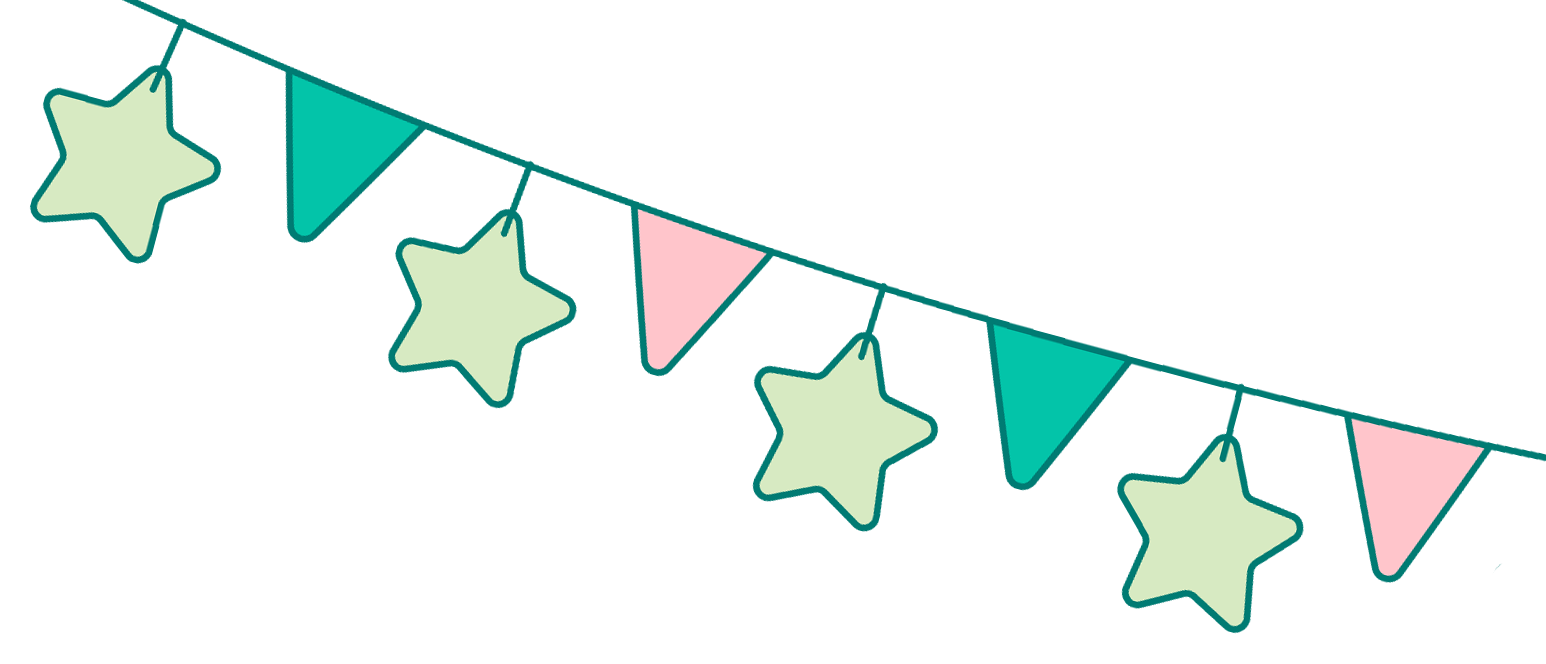 Ahora sumemos el puntaje
Actividad 1: 3 puntos
Actividad 2: 10 puntos
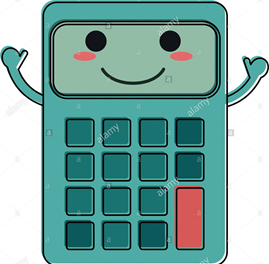 Si completaste media actividad, tienes la mitad del puntaje mencionado
Esperamos tus comentarios 
Recuerda que si tienes dudas puedes contactarte directamente con nosotros a través de tu profesora jefe
Habilitaremos una sección de encuesta en nuestra pagina oficial de Facebook, recuerda responder y dejar tus comentarios.
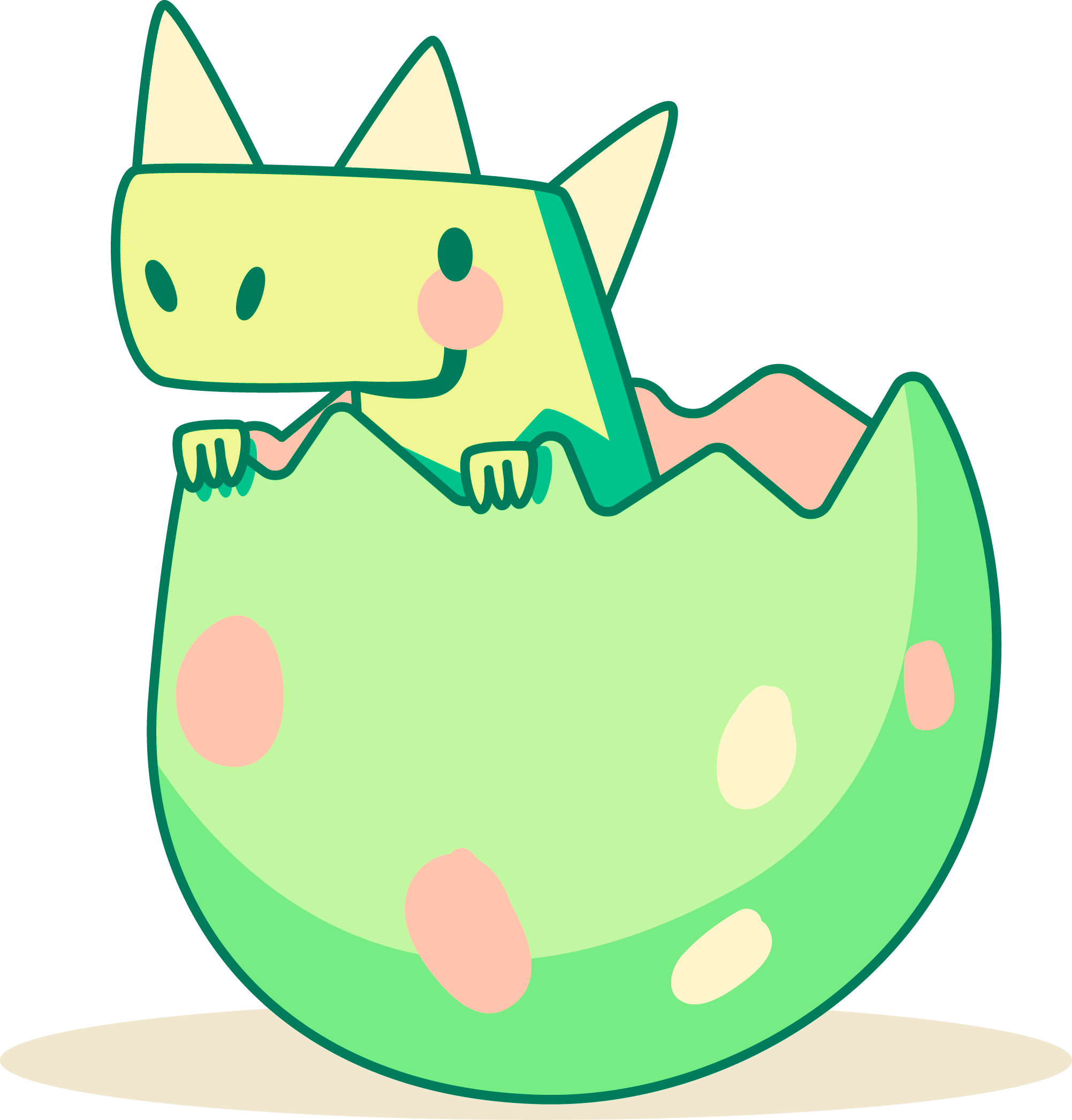 Te esperamos para la próxima actividad.
Los extrañamos mucho
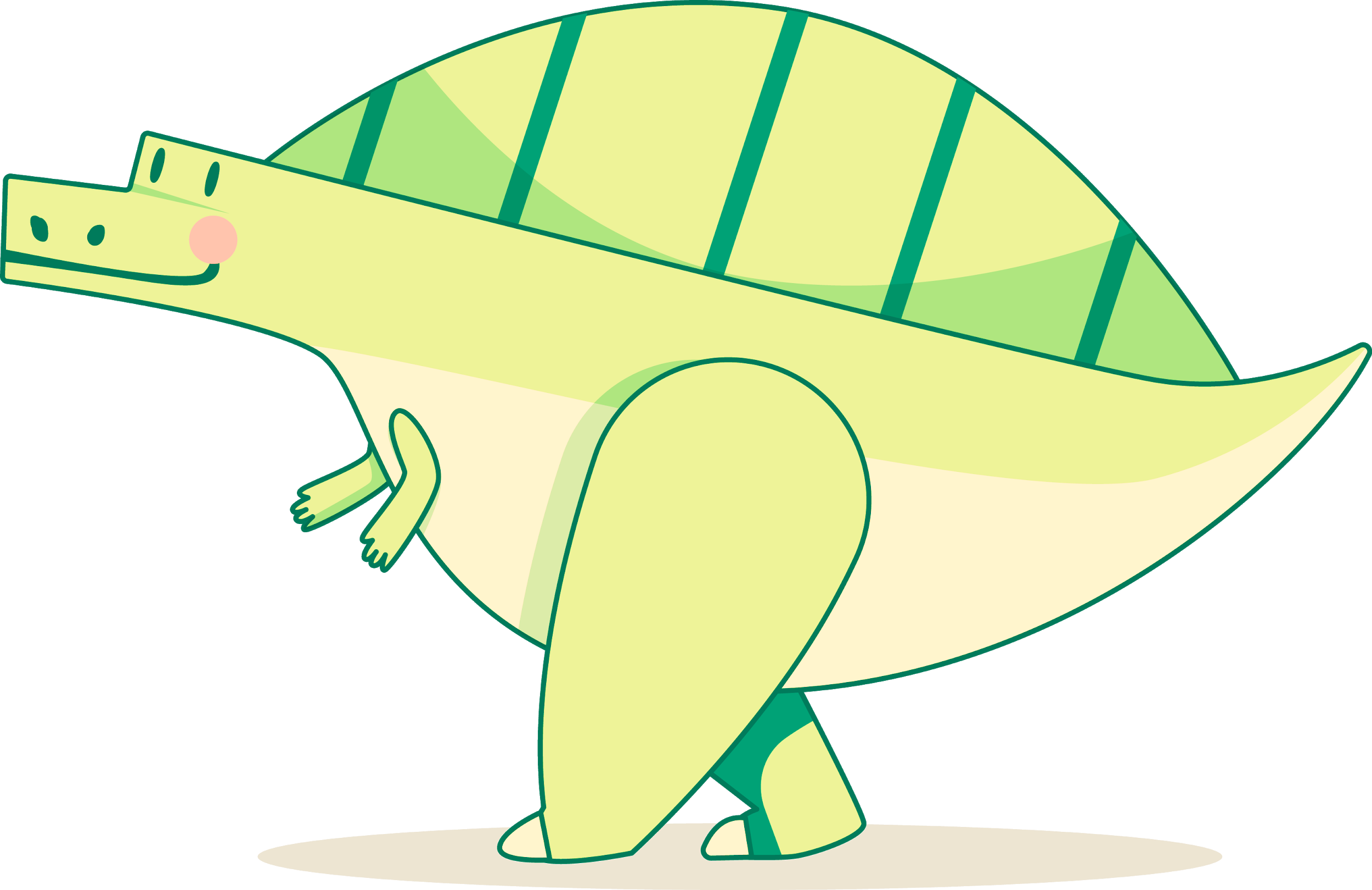